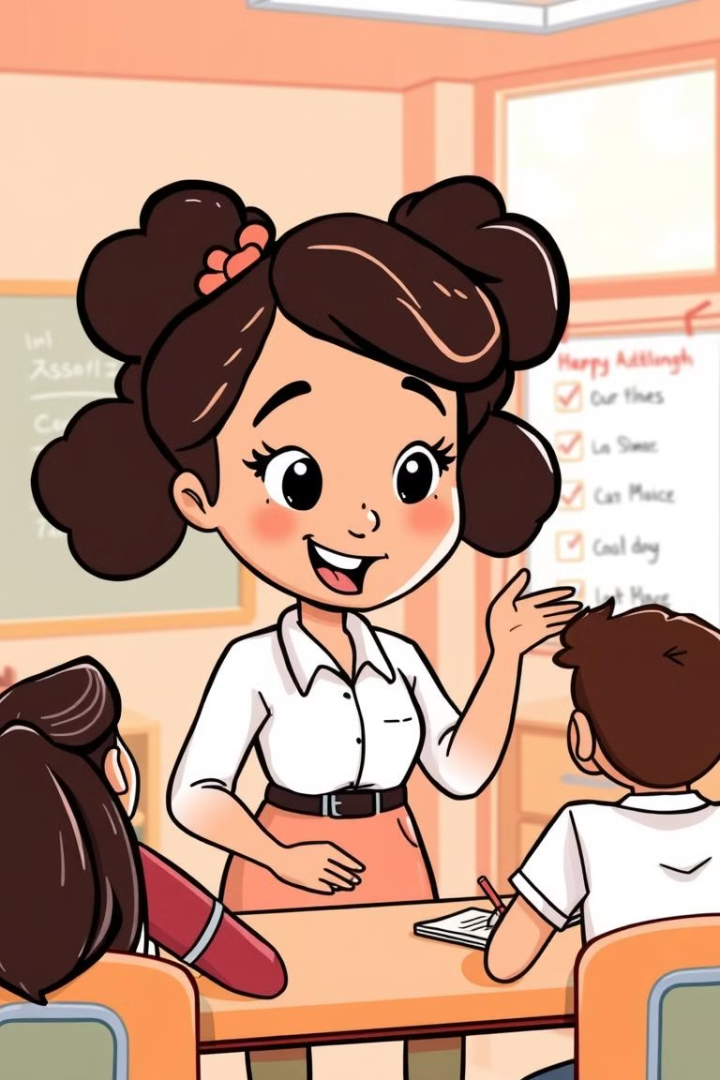 Tag Questions
Tag questions are short questions added to the end of a statement. They seek confirmation or engage listeners. They turn a statement into a question.
This presentation will cover the structure and usage of tag questions. We will explore their forms with different tenses and modal verbs.
By Teacher Lourdes Quinata
Positive Statements, Negative Tags
Basic Rule
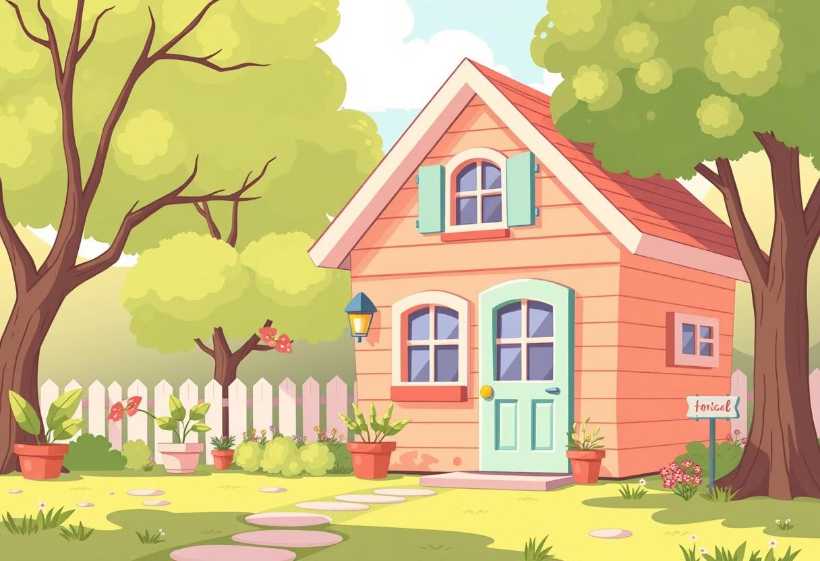 A positive statement is followed by a negative tag question. This is the most common structure.
Example: You live here, don't you?
Structure: Positive Statement + negative question tag
Negative Statements, Positive Tags
Basic Rule
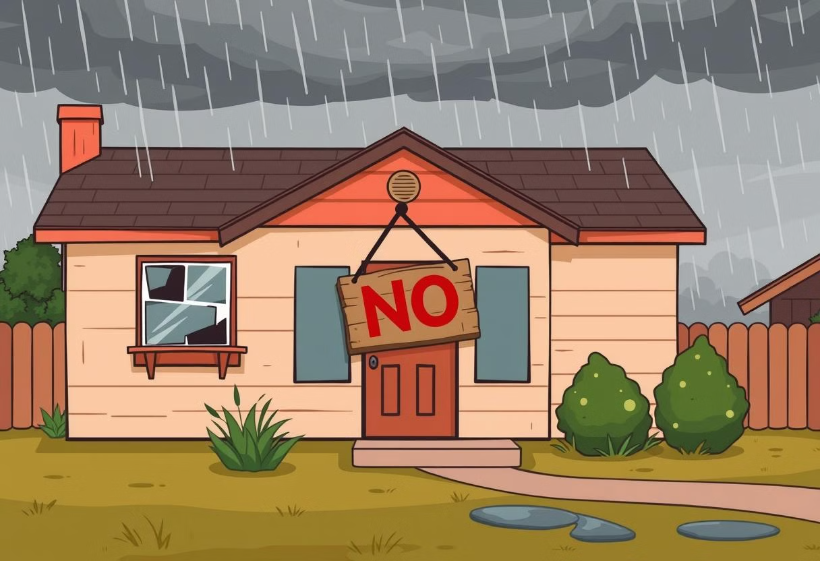 A negative statement is followed by a positive tag question. This is the inverse of the previous rule.
Example: You don't live here, do you?
Structure: Negative Statement + Positive question tag
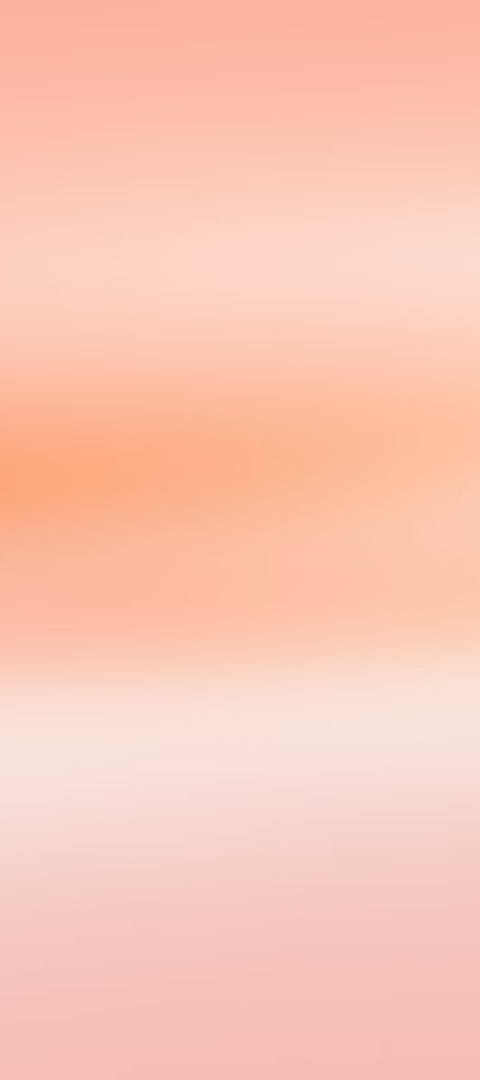 Present Tenses Tag Questions
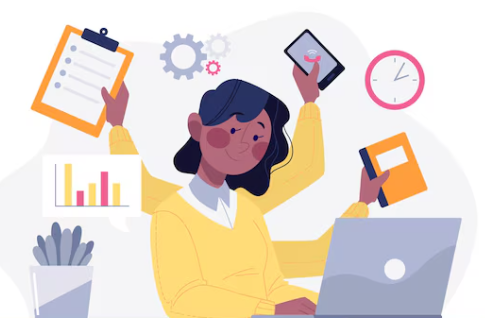 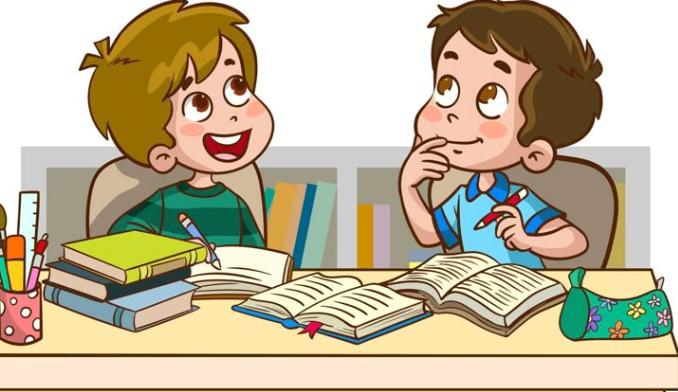 Present Continuous
Present Simple
They are studying, aren't they?
Rita is coming tomorrow, isn’t she?
She works hard, doesn't she?
They aren’t at the mall, are they?
Auxiliary verbs are key to forming tag questions correctly. Note how the auxiliary changes with the tense.  Do/ does  -  Am /Is /Are
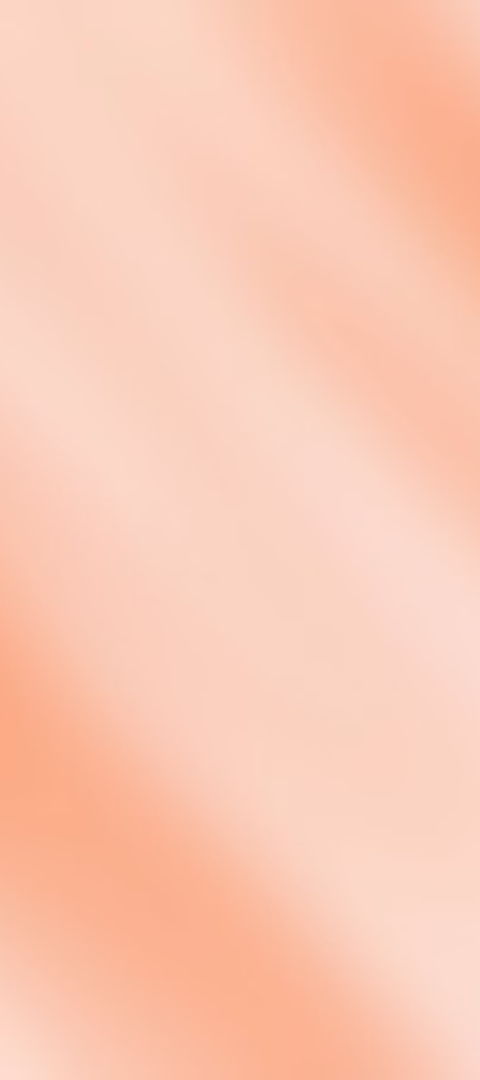 Past Tenses  Tag Questions
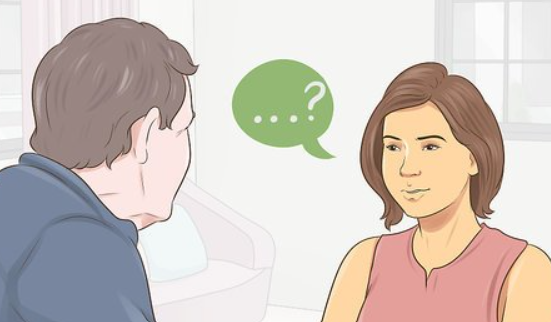 Past Simple
You went to the party, didn't you?
Your shoes were dirty, weren’t they?
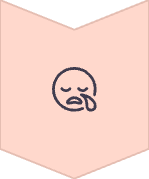 Past Continuous
She was sleeping, wasn't she?
In the past simple, use 'did' as the auxiliary verb, {was/were past of be]. In the past continuous, use 'was' or 'were'.
Present Perfect Tenses Tag Questions
Present Perfect Continuous
Present Perfect Simple
She has been working all day, hasn't she?
They have eaten dinner, haven't they?
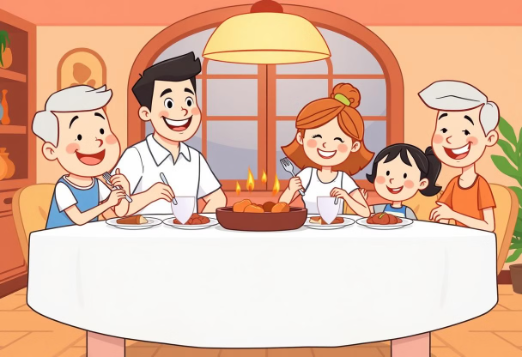 Auxiliary Verb: have/has
Past Perfect Tenses Tag Questions
Past Perfect Continuous
Past Perfect Simple
Tom had been working here for 5 years before he quit, hadn't he?
She had left when I arrived, hadn’t she?
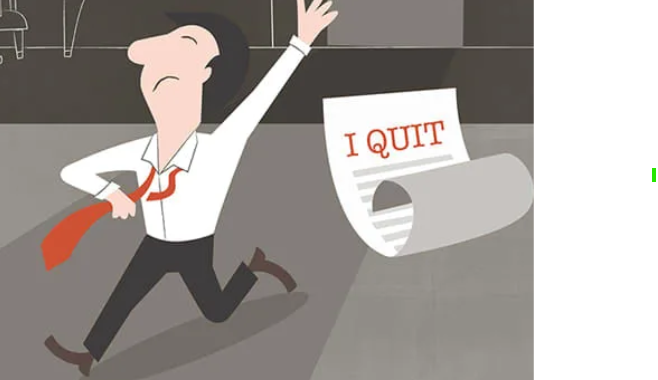 Auxiliary Verb: had
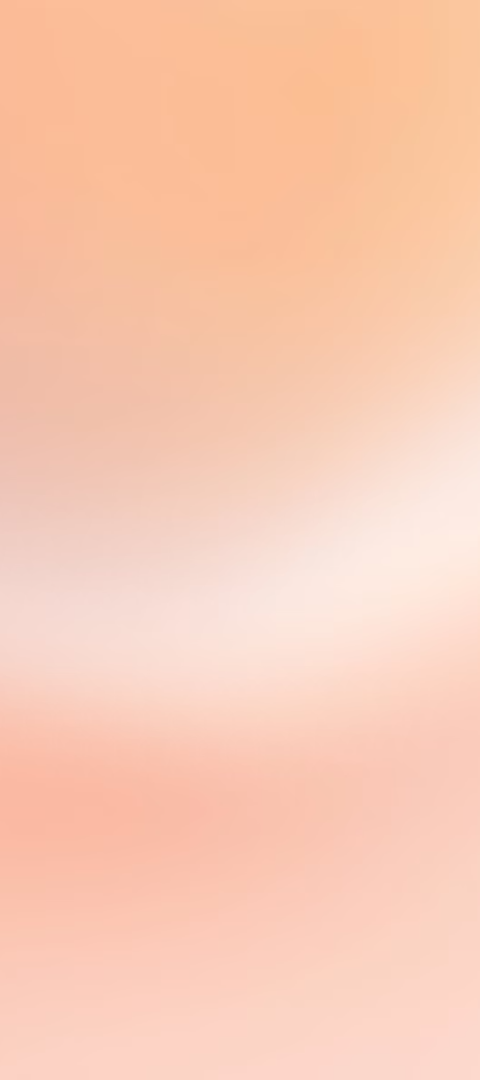 Future Tenses Tag Questions
Future Simple (will + verb)
Future with  be going to
You're going to help, aren't you?
You will come, won't you?
Future Continuous (will + be + gerund)
This time tomorrow, you will be traveling to Paris, won’t you?
Auxiliary: will
Remember to contract 'will not' to 'won't' in the tag question. 'Are/is/am' change as necessary.
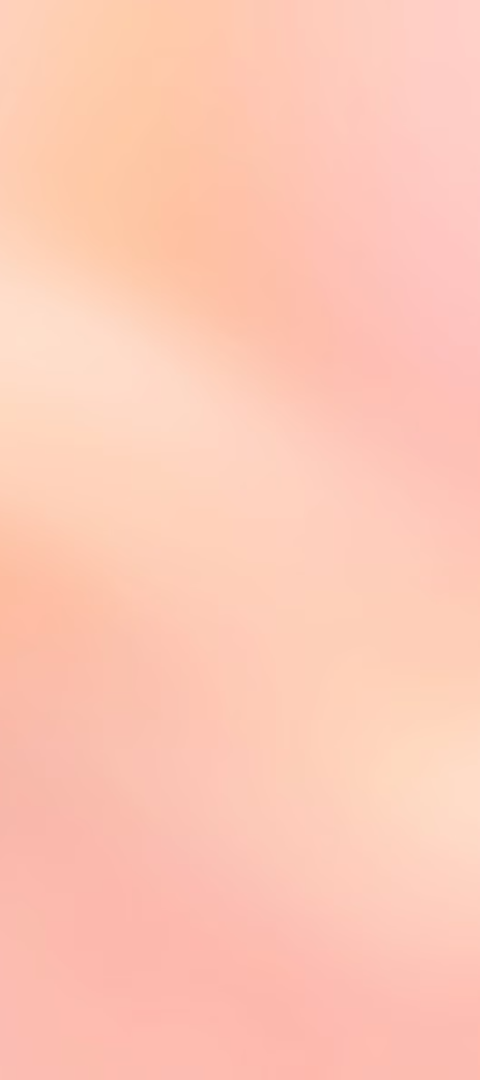 Modal Verb Tag Questions
Can     /   Could
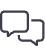 You can speak English, can't you?        He couldn’t attend the meeting, could he?
Should
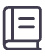 They should study, shouldn't they?
would
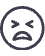 He wouldn’t help with the project, would he?
Auxiliary: Modals
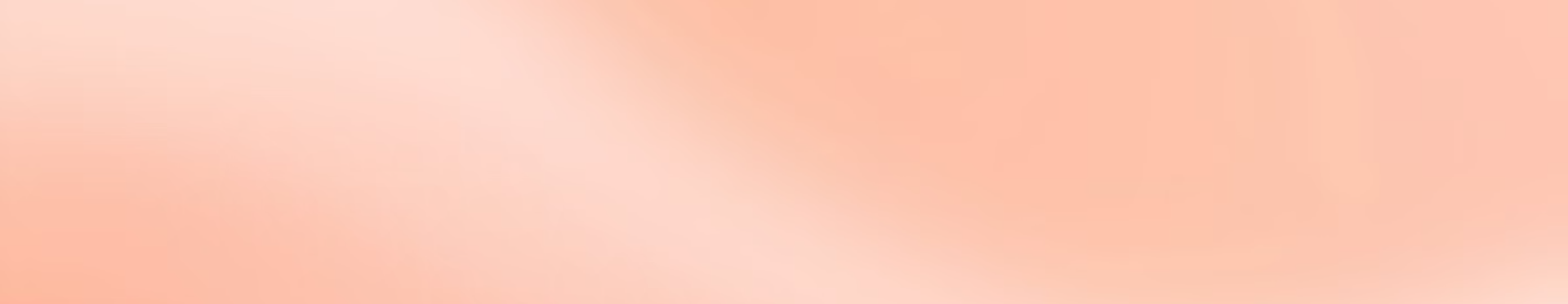 Special Cases and Exceptions
"I am" Exception
"Let's" Exception
"Have got" Exception
"I am" becomes "aren't I?“              I am late, aren't I?
"Let's" becomes "shall we?"     Let's go to the park, shall we?
"Have got" often uses "haven't/hasn't."                           He has got a car, hasn't he?
Time to Practice!
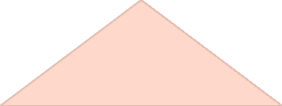 Remember the Rules
1
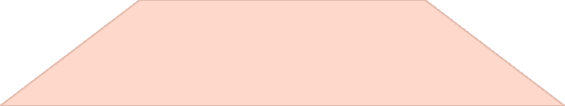 2
Identify the Tense
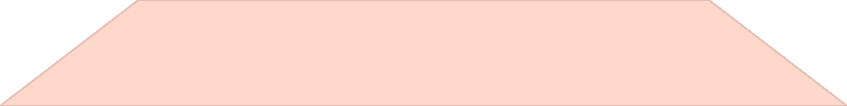 3
Use Correct Auxiliary
Keep practicing to master tag questions!